Игры с парашютом
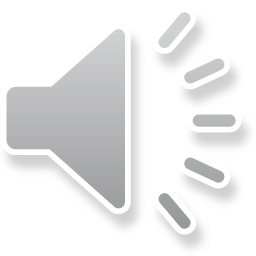 Игровой парашют
- это яркая ткань,
состоящая из нескольких
цветовых секторов
с  ручками по краям.
Игры в парашют
-  подходят как 
   для группы одногодок, 
   так и для
   разновозрастных компаний
   детей и взрослых.
Игры в парашют:
- учат согласованности действий и умению чувствовать движения остальных игроков;
- дают ребёнку богатый спектр новых    ощущений;
- полезен как для тихих, медлительных детей, так и для гиперактивных детей;
- развивают фантазию и способность к подражанию.
Игра «Спокойной ночи»
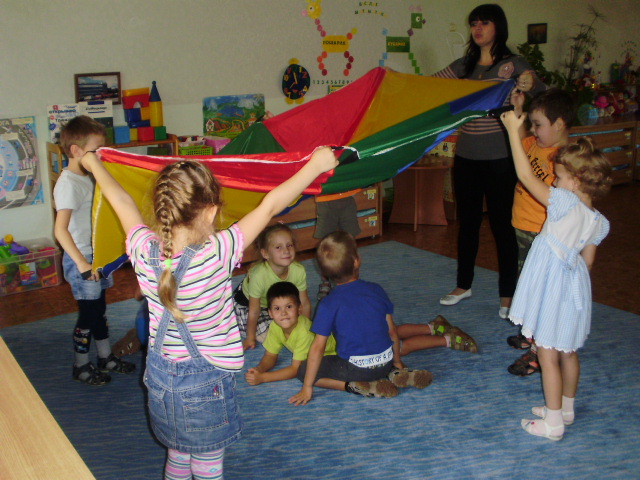 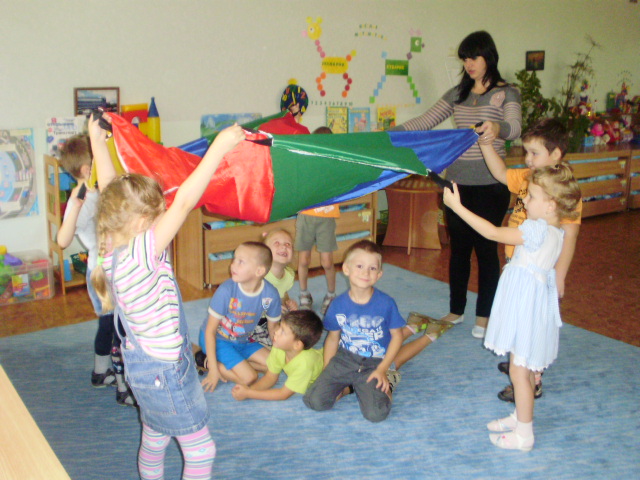 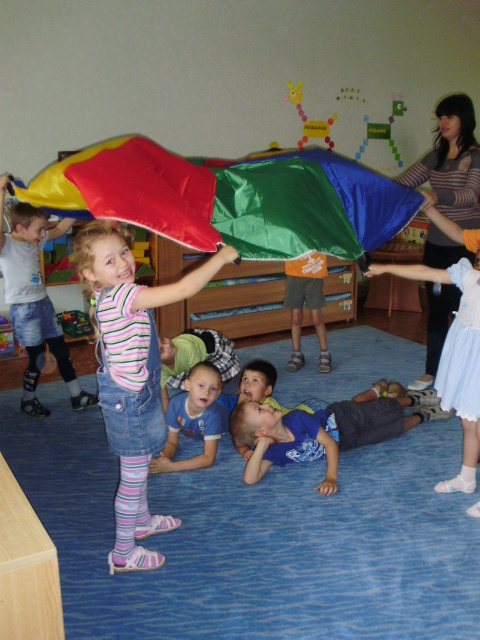 Игра « Карусель ».
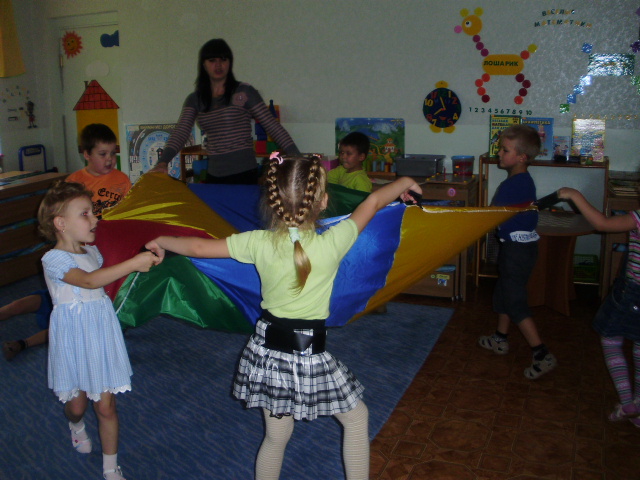 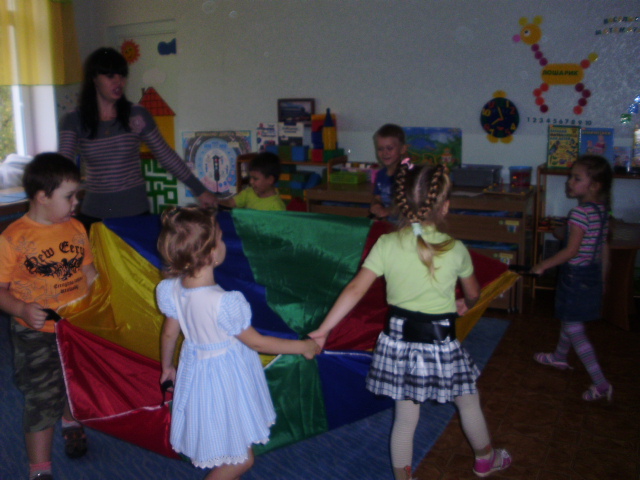 Игра « Яблочко по тарелочке».
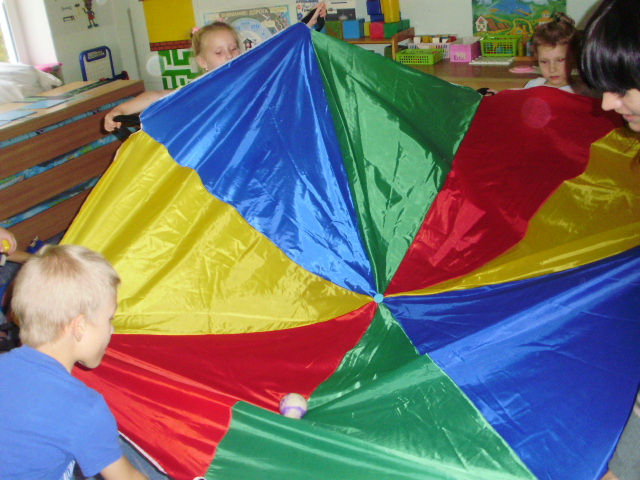 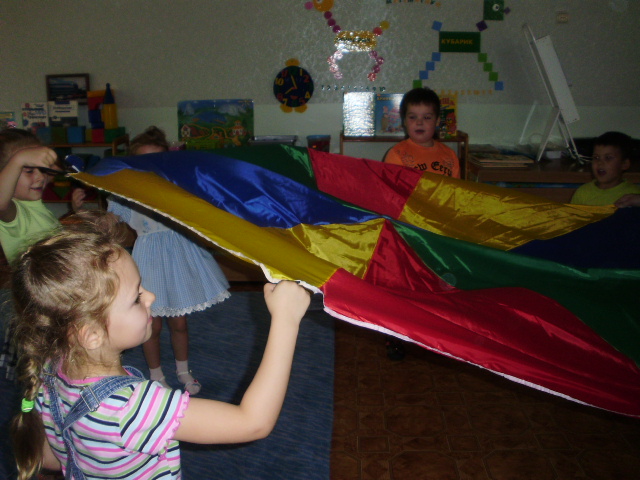 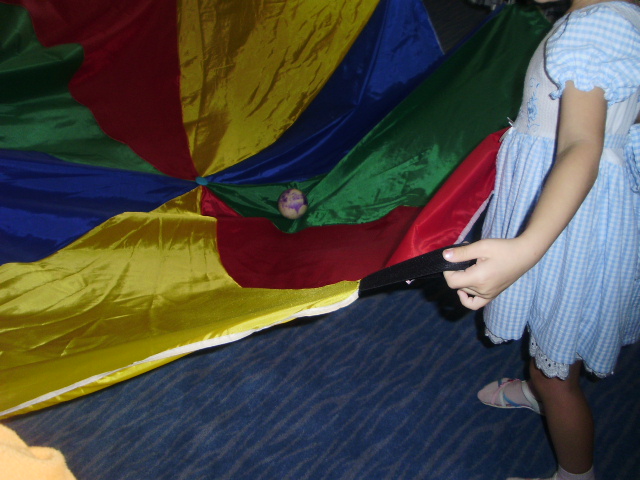 Игра «Грибок»
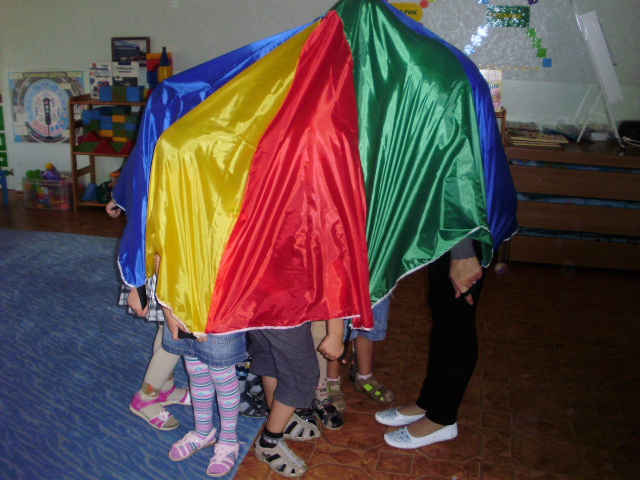 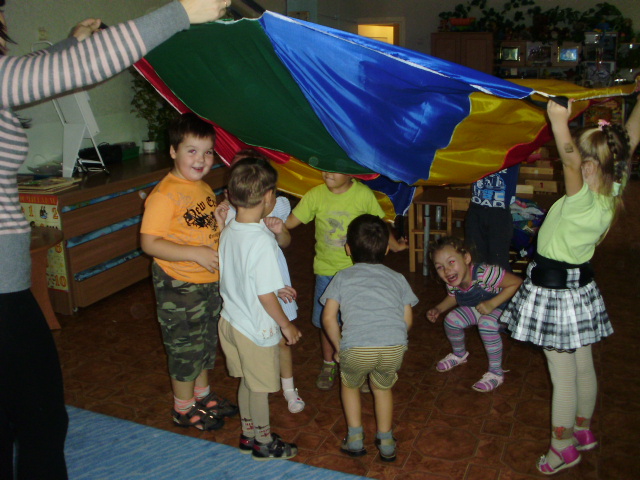 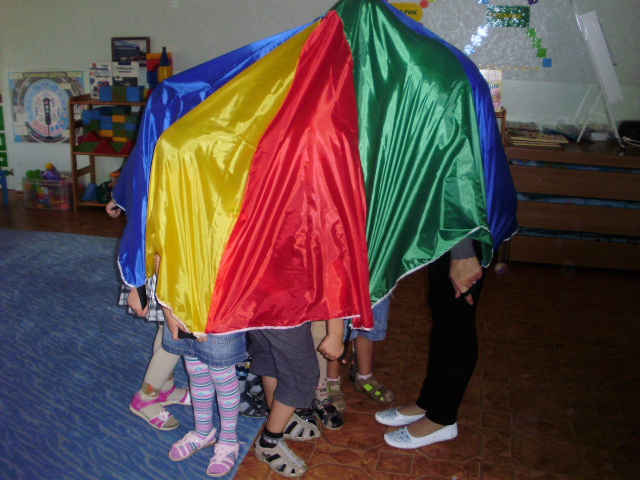 Игра «Море и волны»
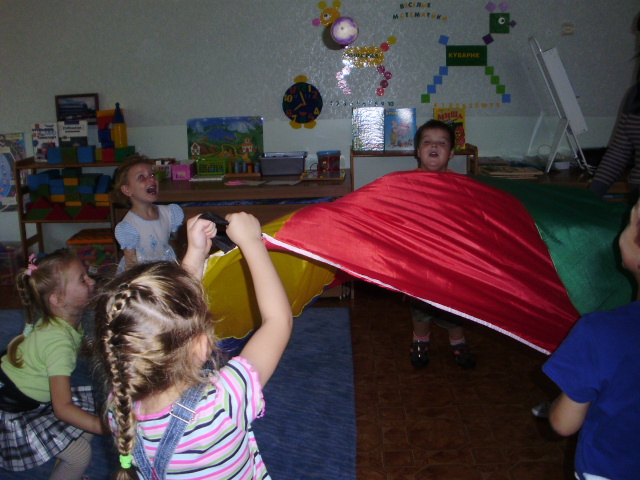 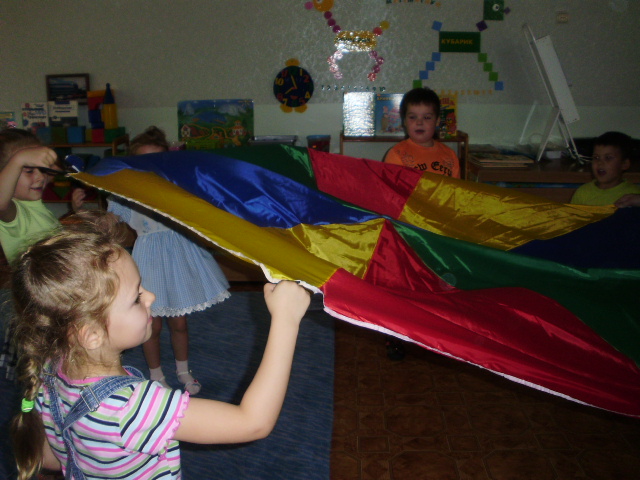 Игра «Домик – теремок»
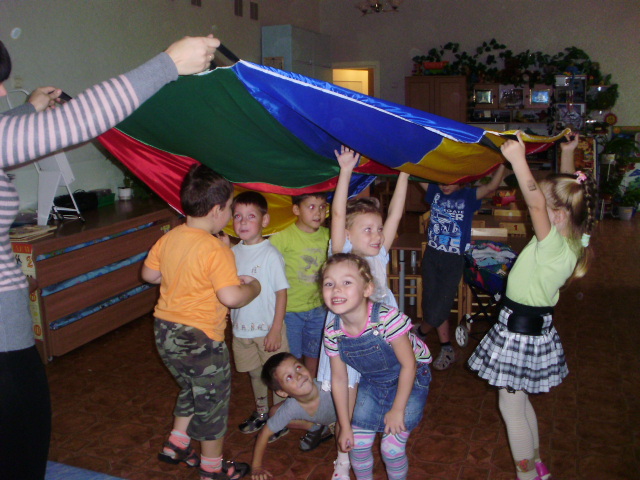 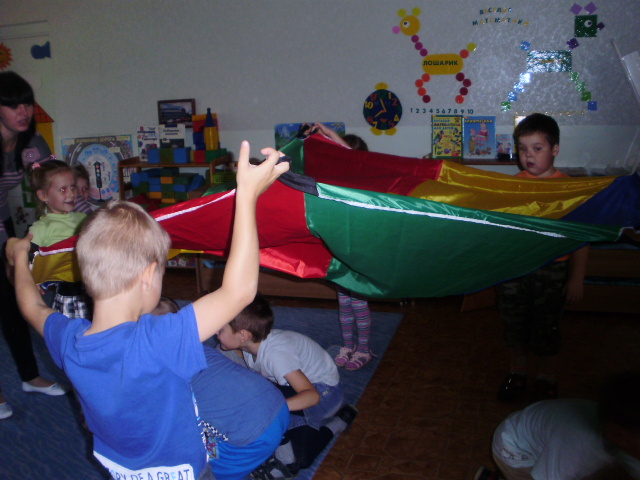 Спасибо за внимание!!!